Meet the Teacher
Year 2: 
Frogs Class
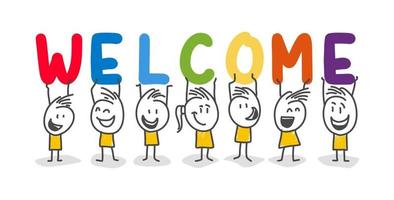 Staff in Year 2
Frogs Class Teacher: 
Mrs Wright

Newts Class Teachers:
Mrs Turner 





LSAs: 
- Mrs Watson, Miss Murgo, Mrs Partridge, Miss McNeil, Mrs Rodgers, Miss Parsons
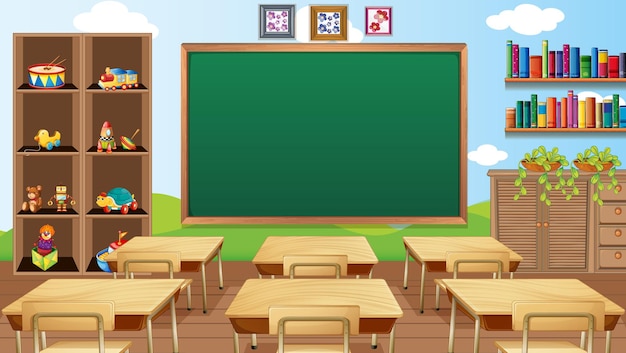 Topics
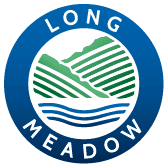 On Track 
Get Growing
#LoveMK
Fire! Fire!
Amazing Animals
Land Ahoy
https://longmeadow.milton-keynes.sch.uk/curriculum-2/
RWI
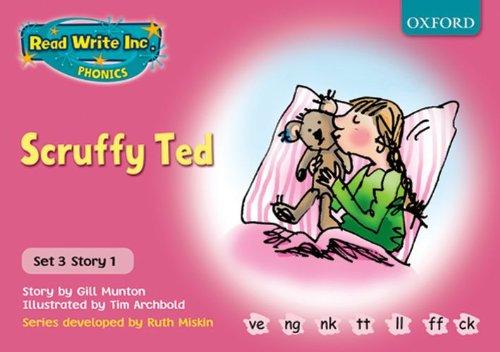 Whole school approach to teaching Literacy

Taught by Teachers and LSAs 

Groups of 4-30 according to progress

Assessments are carried out half termly
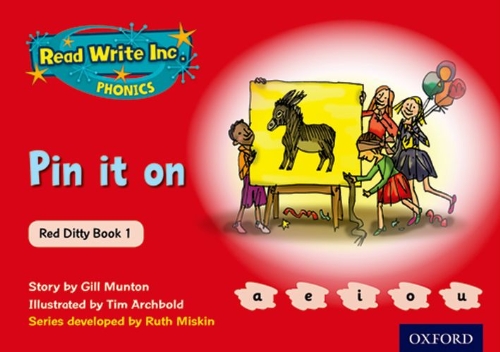 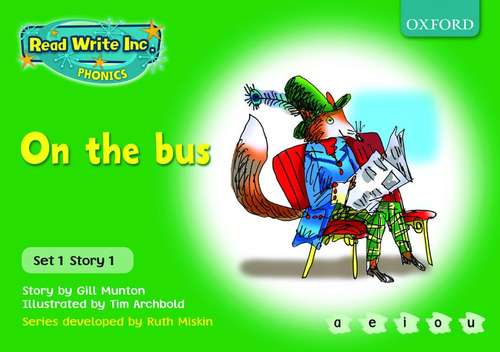 RWI continued
‘Fred Talk, Say the word’ 

RWI BookBag Books (coloured) for the children to read 

Library and picture books to be read by you
Record in reading journal
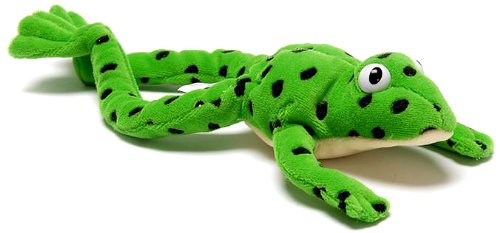 Reading Journals & RWI Books
In Year 2, we encourage the children to change their own books.

On Fridays, reading journals will be checked and RWI books will be changed during RWI sessions. 

50/50 books – children can change these themselves

RWI books not returned will receive a letter home.
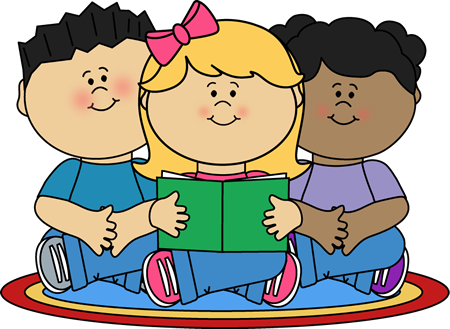 PE Days
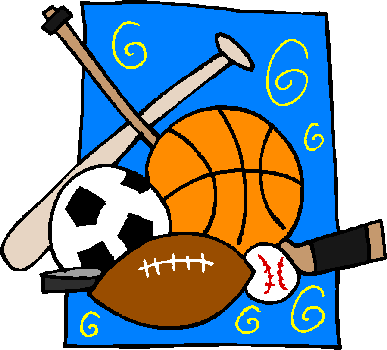 Outdoor PE : Monday
Indoor PE: Friday

Earrings must be taken out. They cannot have tape over them.
Library
Library will be on Tuesdays – Children cannot borrow a new book until the current one is returned.
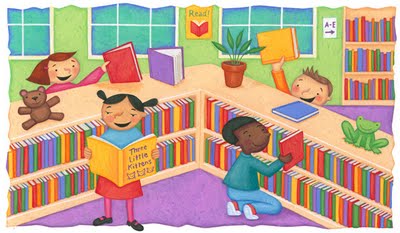 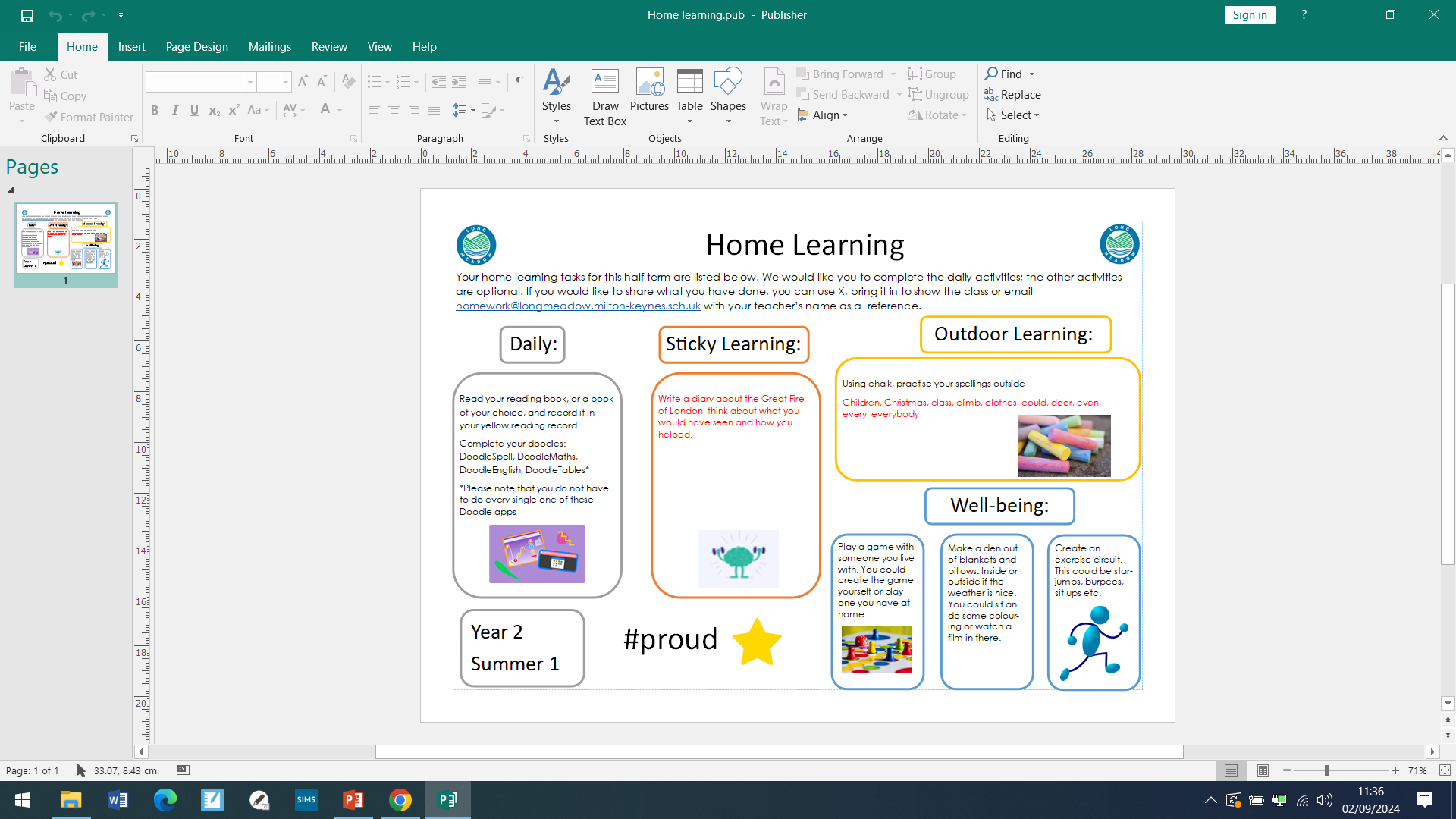 Home Learning
½ Termly Home Learning 

Read for 10 mins daily 

Doodle (Maths, Tables, Spell and English)/ TTRockstars for 5 mins daily 


Remember to check Twitter regularly for updates
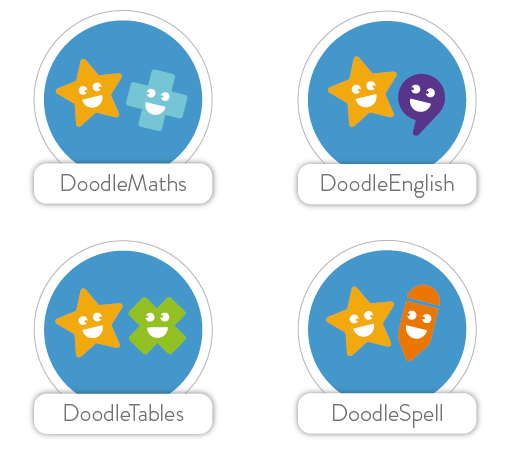 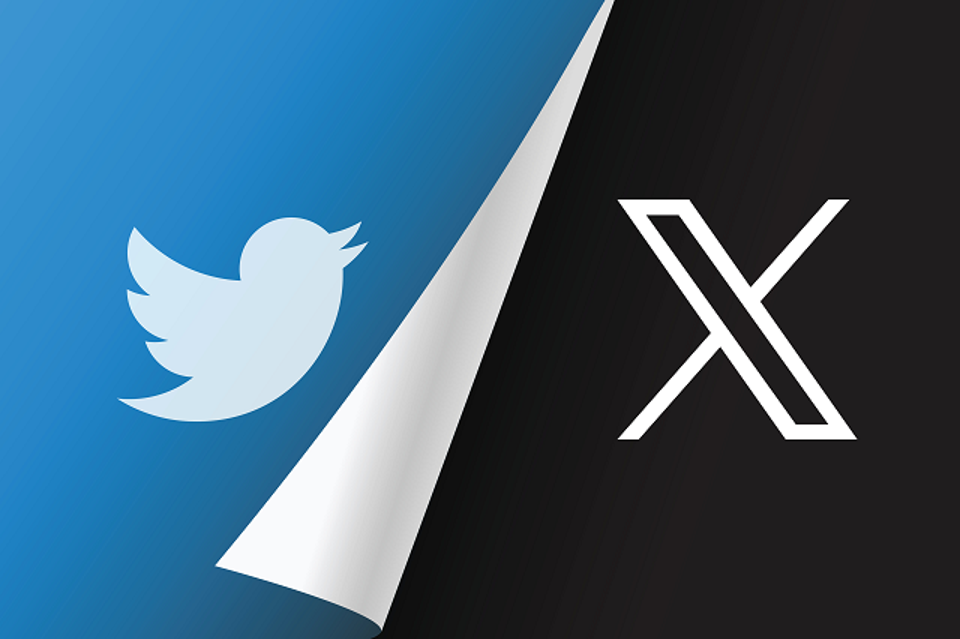